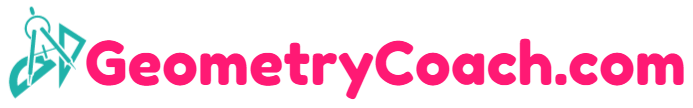 Measuring Angles
Unit 1 Lesson 4
Measuring Angles
Students will be able to:
•	Recognize angles as geometric shapes that are formed wherever two rays share a common endpoint and understand concepts of angle measurement. 
•	Measure angles in whole-number degrees using a protractor. 
•	Sketch angles of specified measure.
•	Know precise definitions of angle.
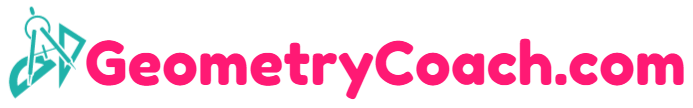 Measuring Angles
Key Vocabulary:
Degrees
Protractor
Right angle
Acute angle
Obtuse angle
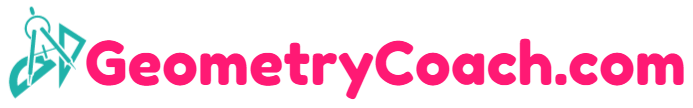 Measuring Angles
An angle is a figure formed by two non collinear rays that have a common endpoint.
The common endpoint is called the vertex and the two rays that make up the angle are called the sides of the angle.
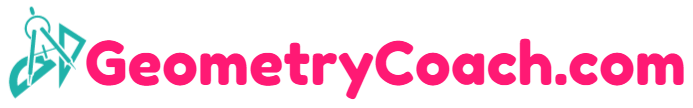 Measuring Angles
There are several ways to name the angle.
Use the vertex and a point from each side.
Use the vertex only.
Use a number.
Angles are measured in units called degrees. 
The symbol for degree is °
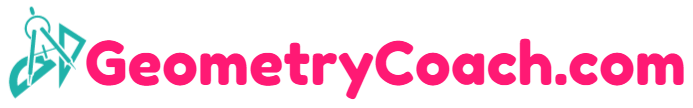 Measuring Angles
Angles Measure Postulate
For every angle, there is a unique positive number between 0 and 180 called the degree measure of the angle.
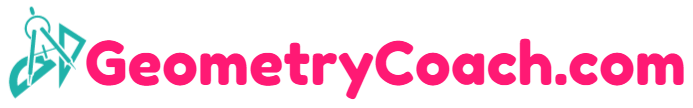 Measuring Angles
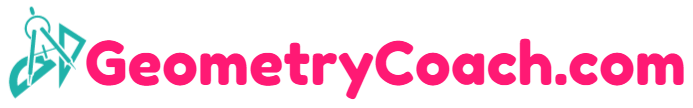 Measuring Angles
A protractor can be used to approximate the measure of an angle. 
How to use the protractor:
1. Place the notch of the protractor at the vertex of the angle.
2. Place the edge of the protractor along a side of the angle so that the scale reads 0.
3. Read the angle size by reading the degree measure that corresponds to the second side of the angle.
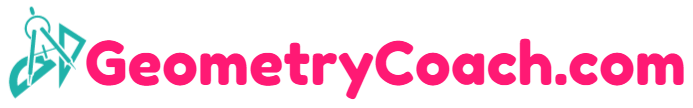 Measuring Angles
Types of Angles
Acute Angle
Right Angle
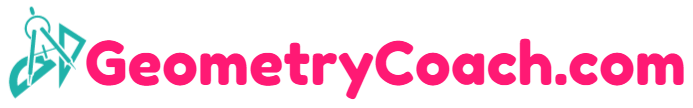 Measuring Angles
Types of Angles
Obtuse Angle
Straight Angle
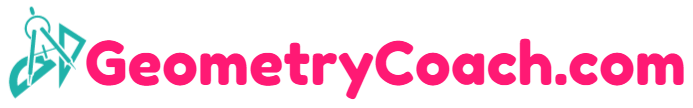 Measuring Angles
Sample Problem 1: Find the measure of each angle. Then classify each angle.
a.
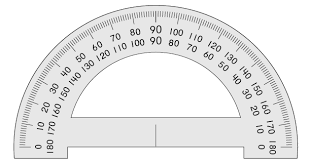 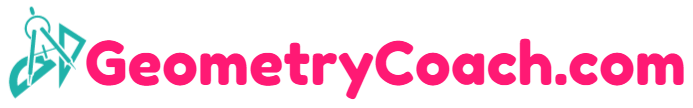 Measuring Angles
Sample Problem 1: Find the measure of each angle. Then classify each angle.
a.
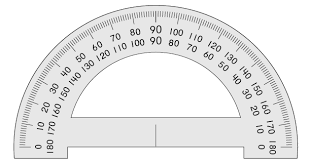 Acute angle
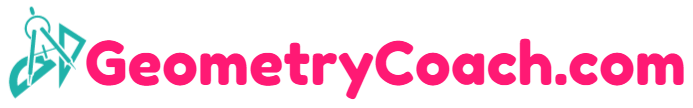 Measuring Angles
Sample Problem 1: Find the measure of each angle. Then classify each angle.
b.
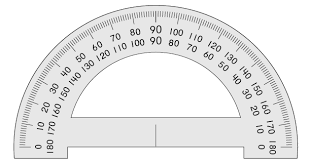 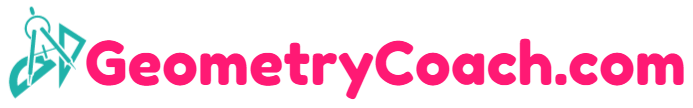 Measuring Angles
Sample Problem 1: Find the measure of each angle. Then classify each angle.
b.
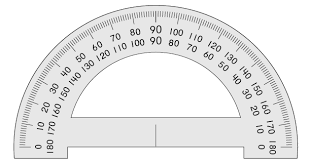 Obtuse angle
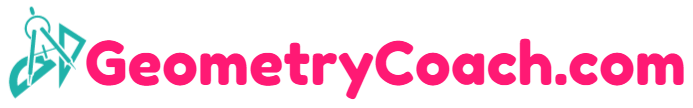 Measuring Angles
Sample Problem 2: Use a protractor to draw each angle. Then classify each angle.
a.
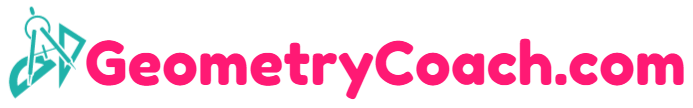 Measuring Angles
Sample Problem 2: Use a protractor to draw each angle. Then classify each angle.
a.
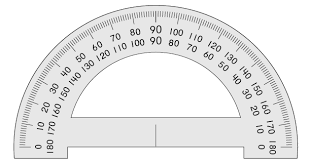 Acute angle
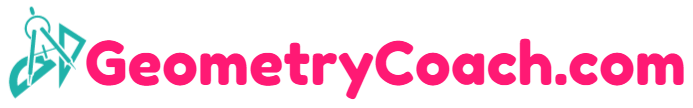 Measuring Angles
Sample Problem 2: Use a protractor to draw each angle. Then classify each angle.
b.
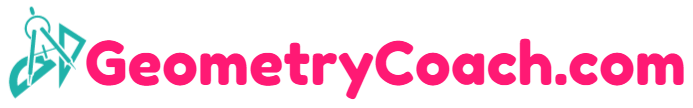 Measuring Angles
Sample Problem 2: Use a protractor to draw each angle. Then classify each angle.
b.
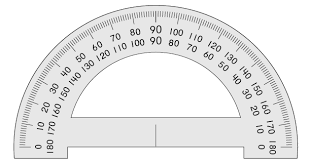 Obtuse angle
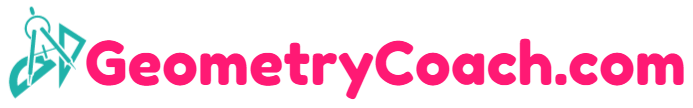 Measuring Angles
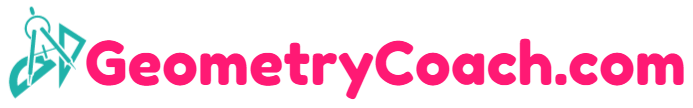 Measuring Angles
Sample Problem 3: Find the indicated angle measures.
a.
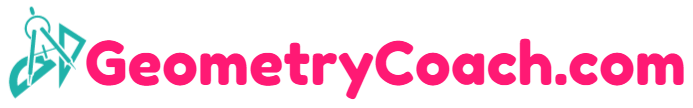 Measuring Angles
Sample Problem 3: Find the indicated angle measures.
a.
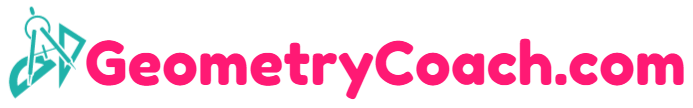 Measuring Angles
Sample Problem 3: Find the indicated angle measures.
b.
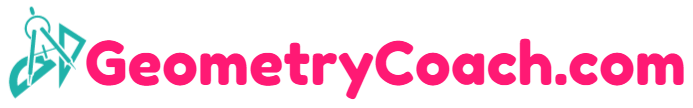 Measuring Angles
Sample Problem 3: Find the indicated angle measures.
b.
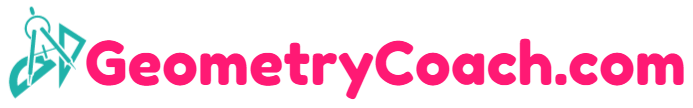 Measuring Angles
The bisector of an angle is the ray with its endpoint at the vertex of the angle extending into the interior of the angle. 
The bisector separates the angle into two angles of equal measure.
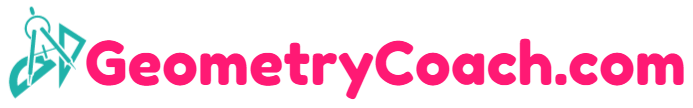 Measuring Angles
Sample Problem 4: Find the indicated angle measures.
a.
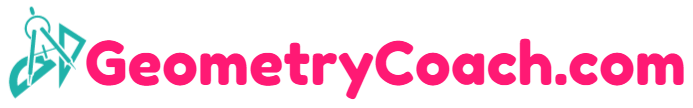 Measuring Angles
Sample Problem 4: Find the indicated angle measures.
a.
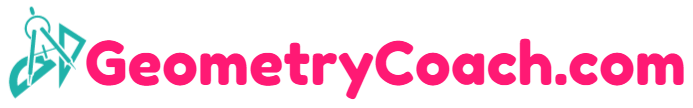 Measuring Angles
Sample Problem 4: Find the indicated angle measures.
b.
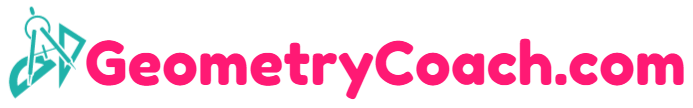 Measuring Angles
Sample Problem 4: Find the indicated angle measures.
b.
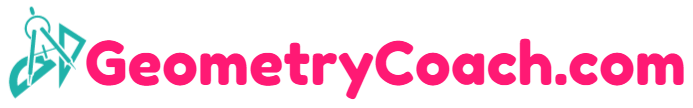